Made by George Gengera,                  the pupil of the 6a form
SHOPPING,
SHOPPING,
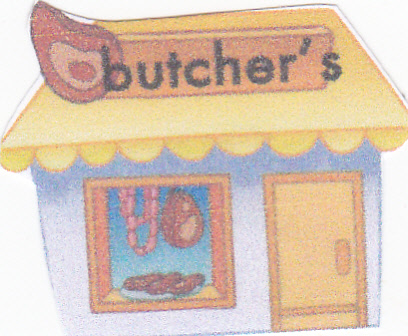 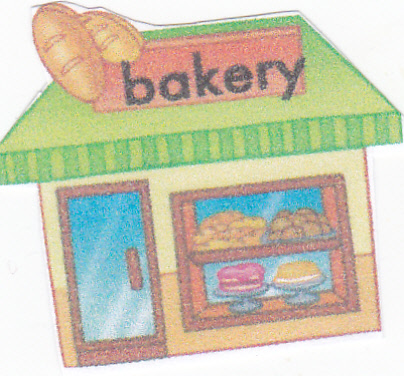 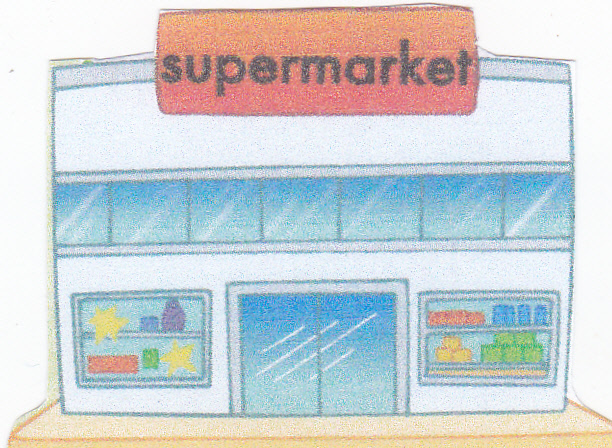 LET’S GO SHOPPING!
I SHALL BUY
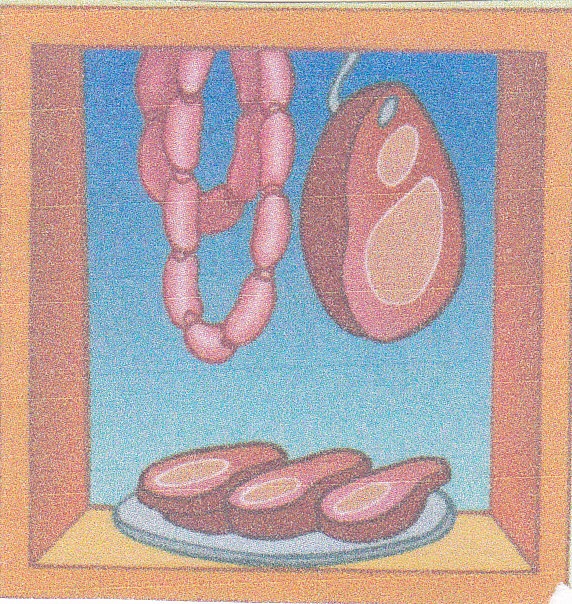 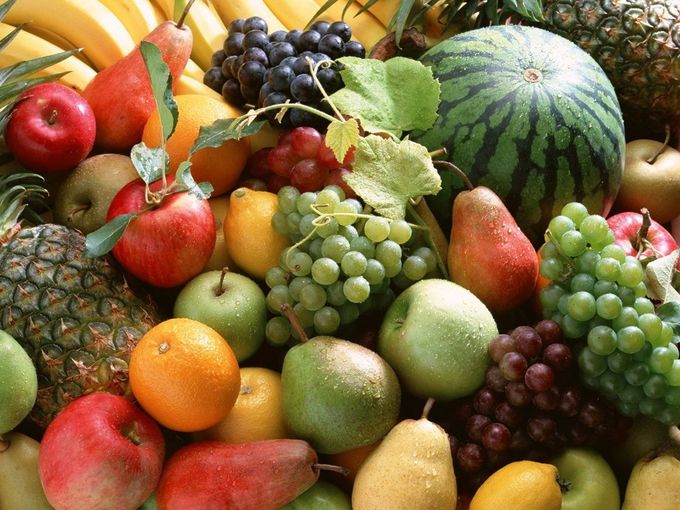 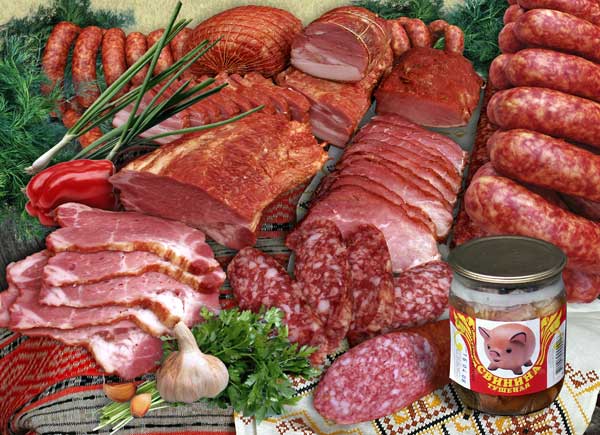 A LOT OF FOOD:
BREAD
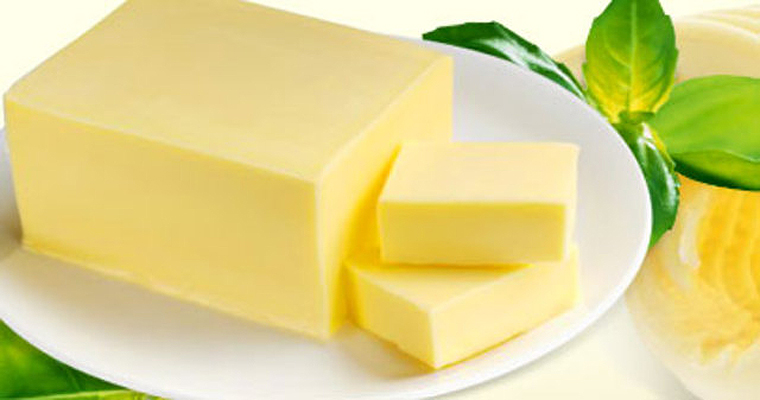 AND BUTTER,
CHEESE
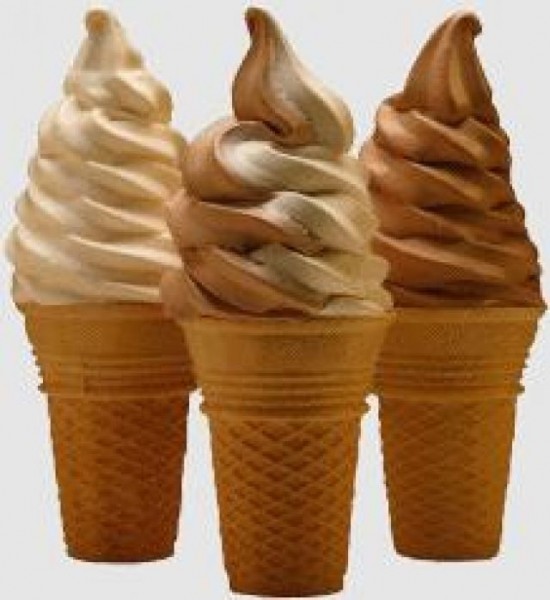 AND                                        ICE – CREAM.
I THINK                                                                IT TASTES SO GOOD!